1 SAMUEL 17
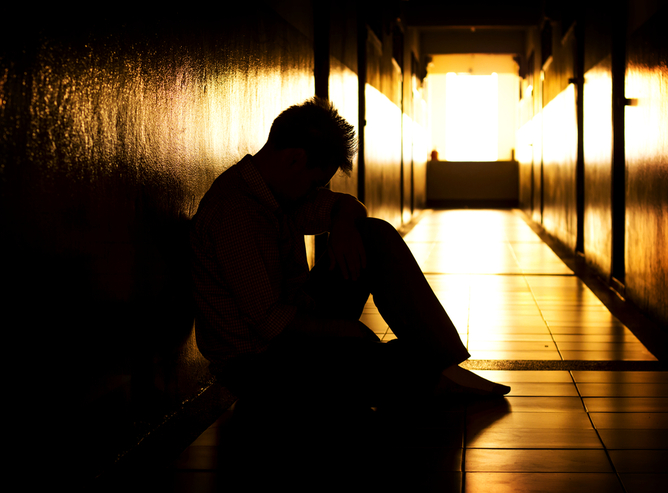 Winning Your Battle
Dr Scott WooddellEastridge Park Christian Church, Mesquite, TexasUploaded by Dr. Rick Griffith • Jordan Evangelical Theological SeminaryFiles in many languages for free download at BibleStudyDownloads.org
1 SAMUEL 17
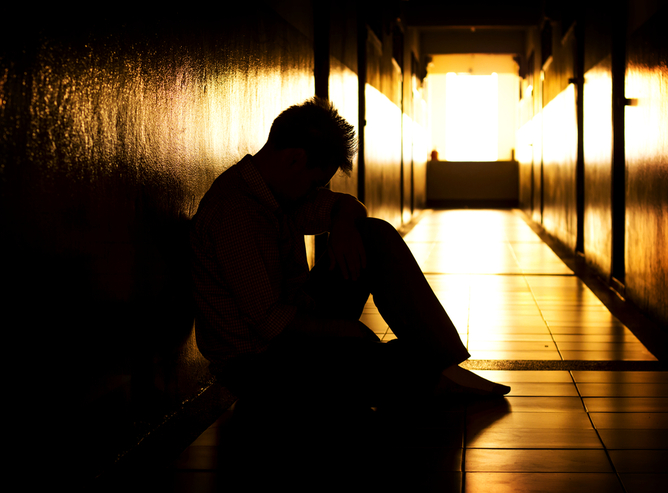 How can I win this battle?
1. THE BATTLE INTIMIDATES THOSE WHO LACK FAITH IN THE LORD
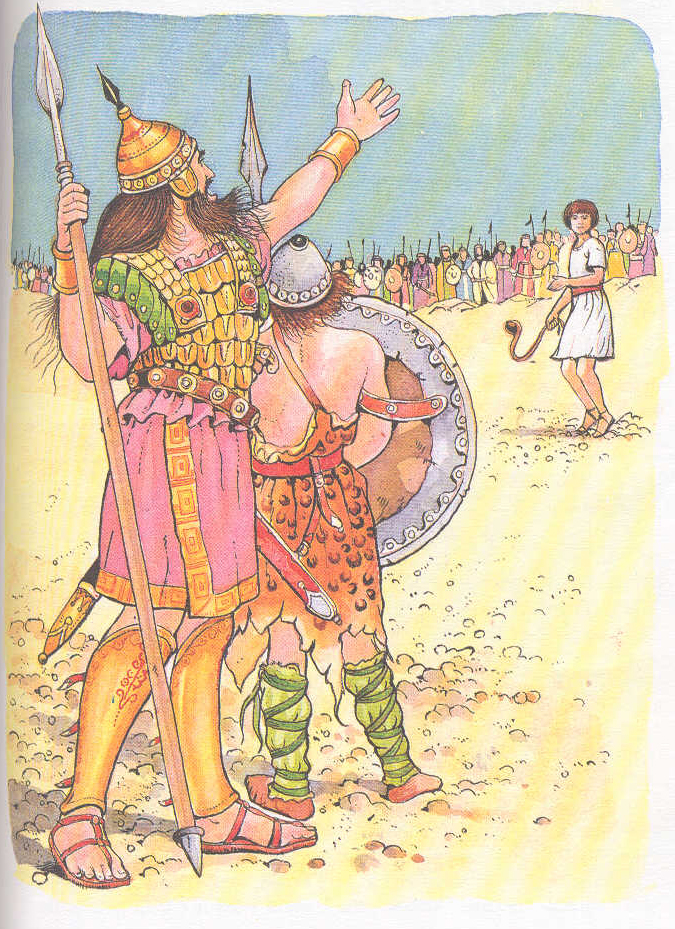 “Then the Philistine said, ‘This day I defy the ranks of Israel!  Give me a man and let us fight each other.’”

“On hearing the Philistine’s words, Saul and all the Israelites were dismayed and terrified.” (vs. 10-11)
2. THE BATTLE IGNITES THOSE WHO HAVE FAITH IN THE LORD
“You come against me with sword and spear and javelin, but I come against you in the Name of the Lord Almighty, the God of the armies of Israel, whom you have defied.  This day the Lord will hand you over to me, and I’ll strike you down and cut off your head.” (vs. 45-46)
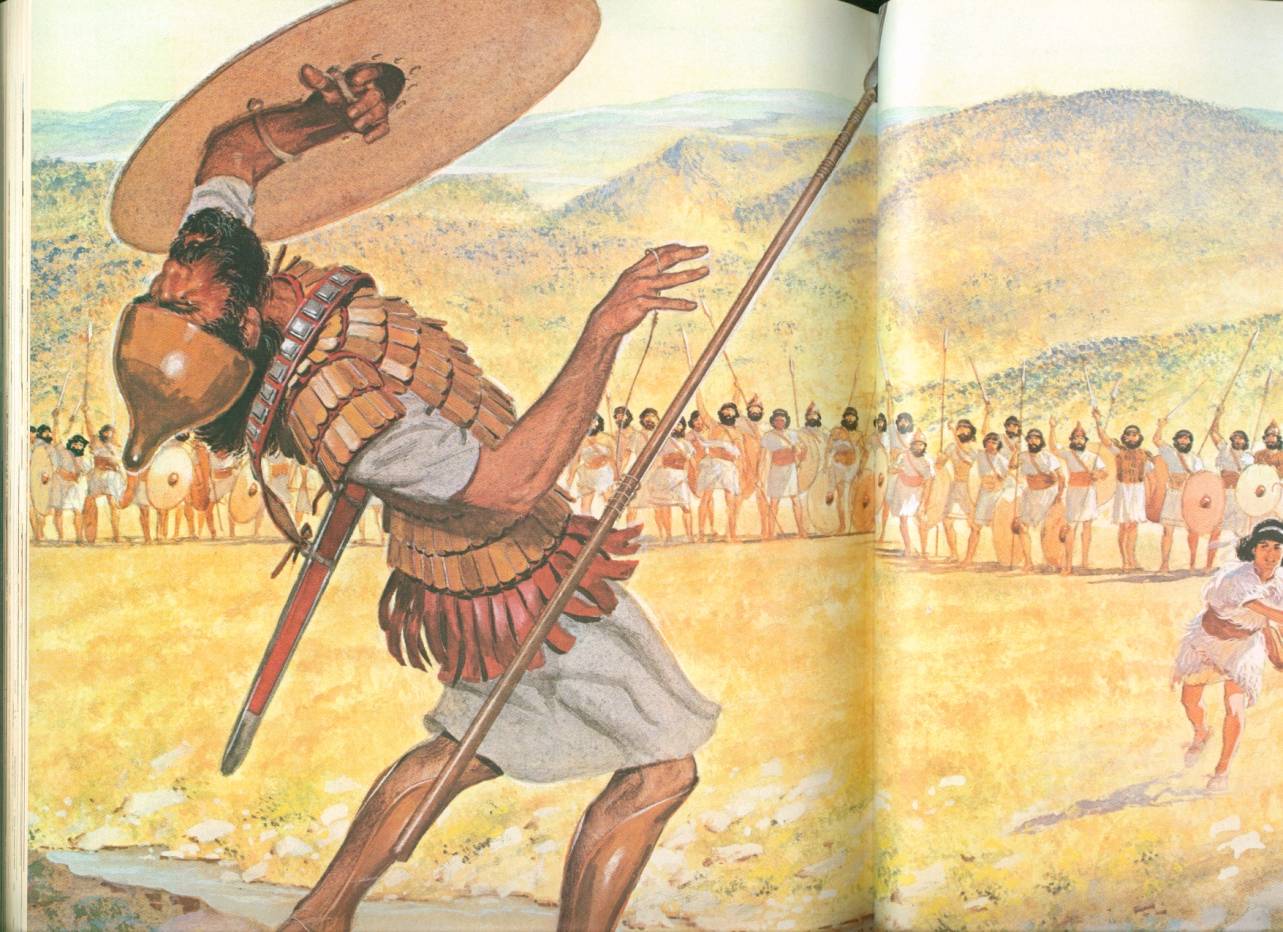 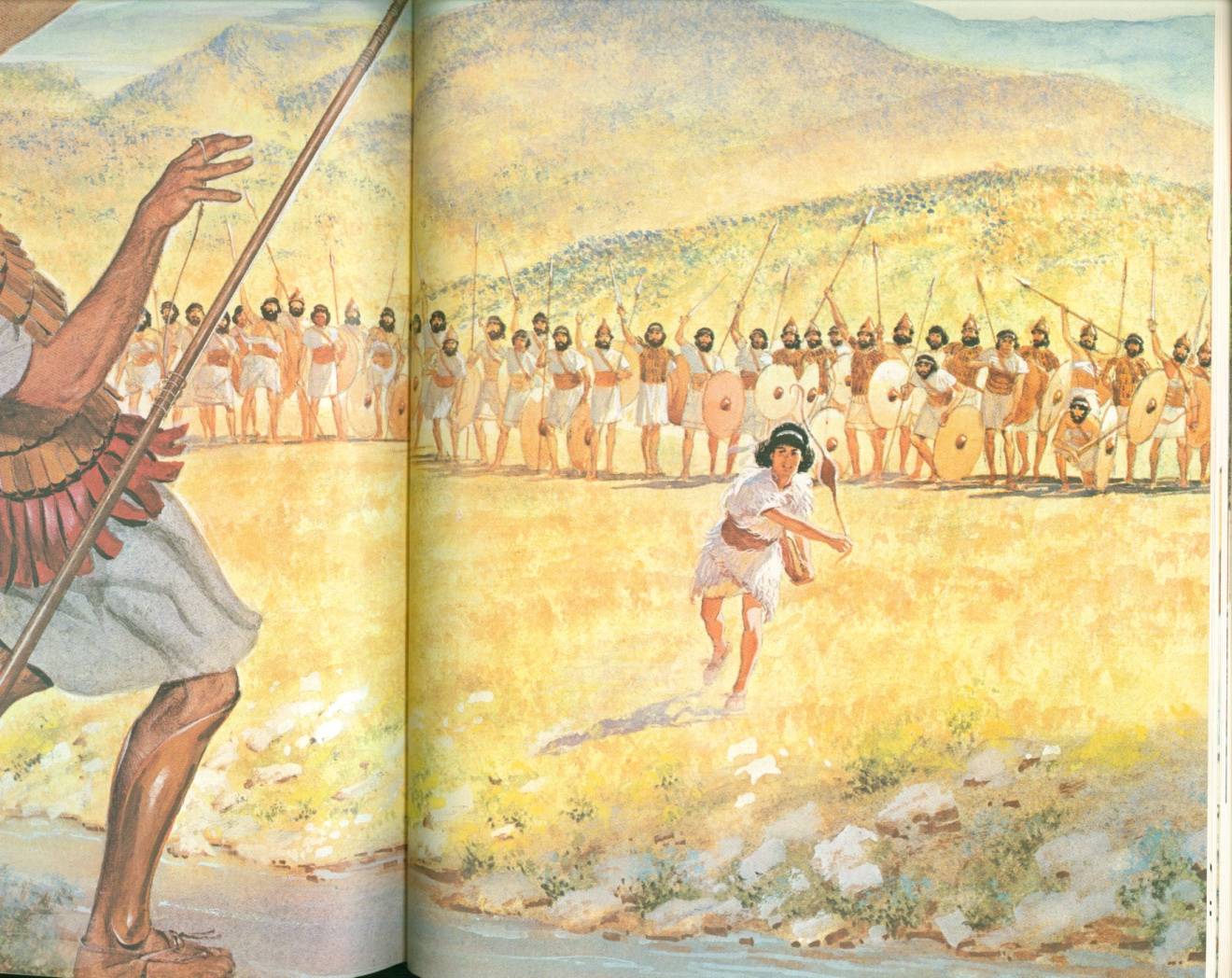 “So David triumphed over the Philistine with a sling and a stone.” (v. 30a)
TAKE  HOME TRUTH
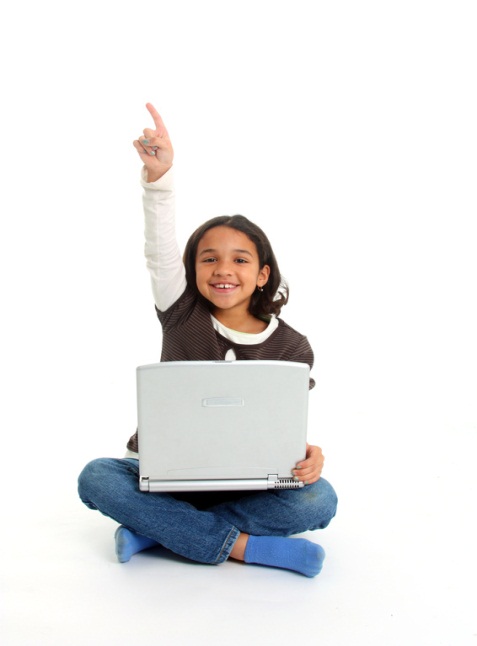 When we put faith in the Lord, we get victory in the battle
Black
Get this presentation for free!
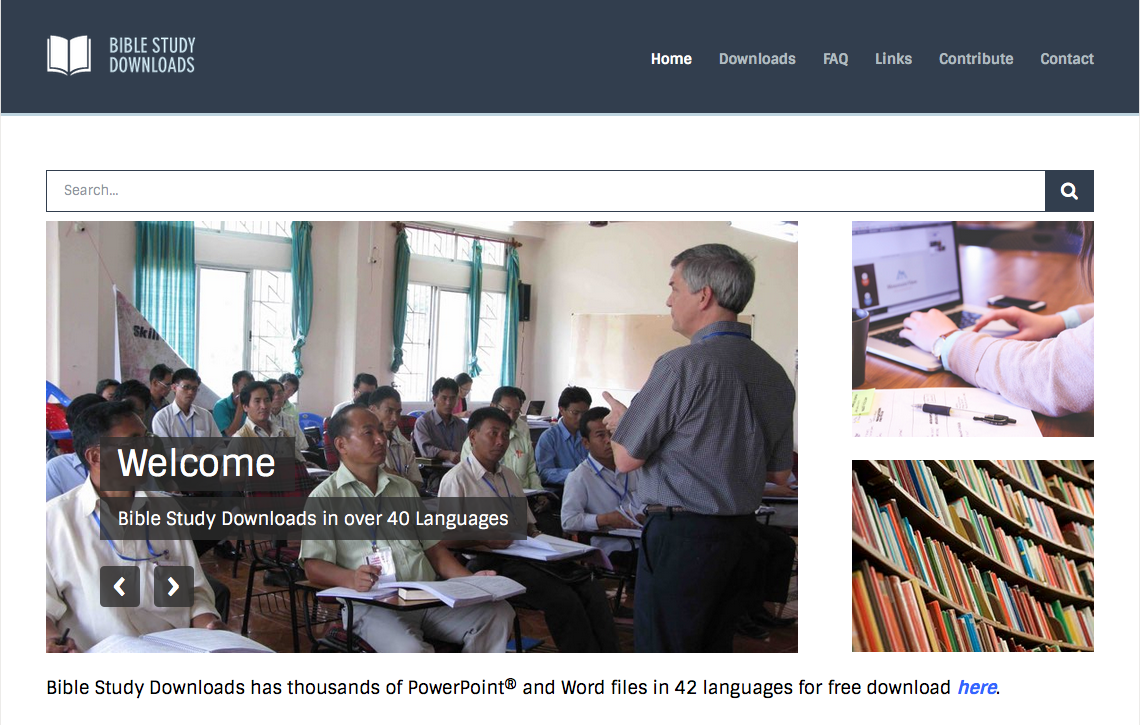 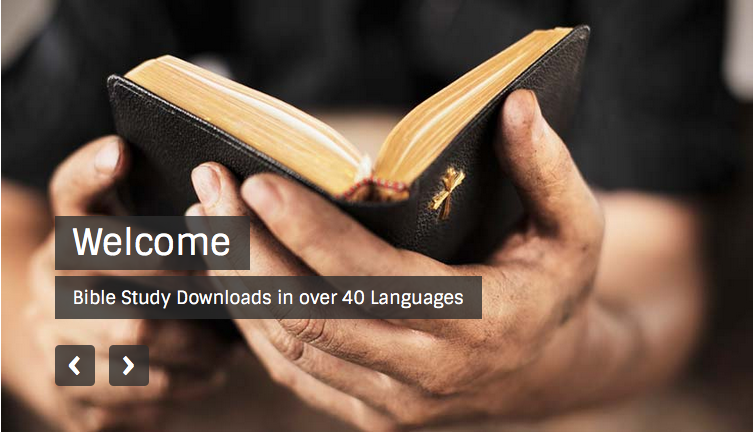 OT Preaching link at BibleStudyDownloads.org
[Speaker Notes: OT Preaching (op)]